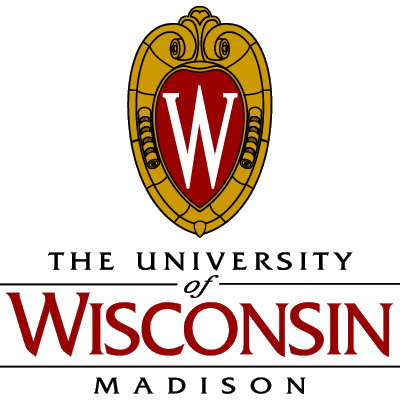 Reducing Memory Reference Energy with Opportunistic Virtual Caching
Arkaprava Basu
Mark D. Hill
Michael M. Swift
University of Wisconsin-Madison
Executive Summary
TLB is energy hungry
TLB lookup on each access due to Physical Caching
TLB latency hiding makes L1 cache energy worse
Virtual Caching could help
But read-write synonyms
ISA-specific incompatibility etc.
Virtual Caching problems are real but rare
Opportunistic Virtual caching 
Best of Virtual and Physical Caching
OVC @ISCA 2012
2
Outline
Motivation and Goal
TLB Energy hungry
Physical Caching
Problems of Virtual Caching
Opportunities for Virtual Caching
Mechanisms for Opportunistic Virtual Caching
Evaluation
Summary
OVC @ISCA 2012
3
TLB is Energy Hungry
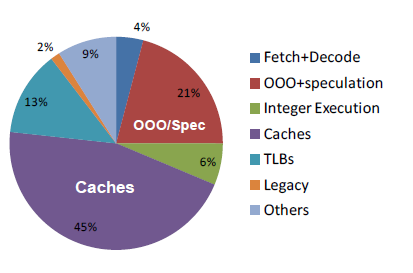 13%
~3-13% of “core” power due to TLB [Sodani, MICRO’11 Keynote] 
We find TLB contributes 6.6-13% on-chip memory’s dynamic energy
TLB shows up as hotspot [Puttaswamy, VLSI ‘06]
* From Sodani’s /Intel’s MICRO 2011 Keynote
OVC @ISCA 2012
4
Why is TLB energy hungry?
TLB looked up on every cache access 
 ALL blocks cached with physical address
Each access needs address translation

TLB lookup latency in critical path
Fast and thus energy hungry transistors 
Content Addressable Memory
OVC @ISCA 2012
5
TLB Latency Hiding Constrains L1 Associativity
Virtually Indexed Physically Tagged L1 Caches
L1 Assoc. >= Cache Size/Page Size; e.g., 32KB/4KB => 8-way
VA46 ………………… VA0
L1 Cache (32KB, 8 way)
Page offset
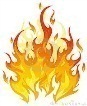 Way0
Way4
Way7
TLB
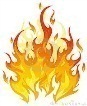 Tag matching logic
OVC @ISCA 2012
6
6/12/2012
TLB Latency Hiding Makes L1 Energy Worse
Relative  L1 Access Energy
Relative Performance
Substantial energy impact dominates negligible performance benefit of increased associativity
*Methods: CACTI, full system simulation
OVC @ISCA 2012
7
Why Not Virtual Caching?
Cache ALL blocks under virtual address
Saves TLB lookup on L1 cache hits
L1 Cache associativity not constrained
Read-Write Synonyms
e.g, V1 -> P0 <- V2
Incompatibility with commercial ISAs
e.g.,  x86 ‘s hardware page table walker
and many more…
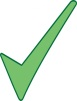 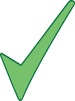 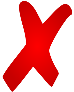 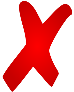 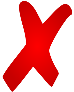 Best of Virtual and Physical Caching?
OVC @ISCA 2012
8
[Speaker Notes: Should I have short animation describing the issue?]
Outline
Motivation and Goal
Opportunities for Virtual Caching
Mechanisms for Opportunistic Virtual Caching
Evaluation
Summary
OVC @ISCA 2012
9
How Frequent are Synonyms?
Read-only
Parsec
100%
95%
Commercial
Synonyms occur, but conflicting use rare; confined to small region.
OVC @ISCA 2012
10
Identify Synonyms at Allocation?
Protection flags
Process address space divided into regions
Synonym possibility indicated by protection flags

OS knows where in the memorypage tables are located
Code
r-x--
Constants
r----
Heap
r-w--
r-w-s
Sys V
-----
r-w--
Stack
System V Shared Memory
r-> read
w-> write
s->shared
x->execute
Possible to separate memory regions with and without read-write synonyms
OVC @ISCA 2012
11
Insights and Idea
Recap:
Physical Caching energy hungry
Virtual Caching can be energy efficient, But hard
Read-write synonyms occur but rare  
OS knows where read-write synonyms possible
 Opportunistic Virtual Caching
Virtual Caching when opportunity exists
Default to Physical Caching when needed
OVC @ISCA 2012
12
Outline
Motivation and Goal
Opportunities for Virtual Caching
Mechanisms for Opportunistic Virtual Caching
Role for Hardware and Operating System
Physical Caching in Opportunistic Virtual caching
Virtual Caching in Opportunistic Virtual caching
Operating System support
Evaluation
Summary
OVC @ISCA 2012
13
Role of the H/W and the OS
Hardware allows Virtual or Physical Caching

OS decides when to use Virtual Caching

OS responsible for correctness
OVC @ISCA 2012
14
Physical Caching in Opportunistic Virtual Caching
Virtual Addr.
0 = VA47     VA46 ……………… VA0
NO
L1 Cache (32 KB, 8Way)
ovc_enable
(Default Off)
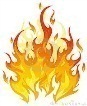 Way7
Way0
Way4
TLB
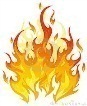 Tag matching logic
6/12/2012
15
[Speaker Notes: Should we show example to make people understand how the tag matching work?]
Virtual Caching in Opportunistic  Virtual Caching
Virtual Addr.
Physical
Tag
ASID
1 = VA47     VA46 ……………… VA0
(V/P) TAG
Permission bits
DATA
Yes
ovc_enable
L1 Cache (32 KB, 4-way/8-way)
Way7
Way0
Way4
TLB
Tag matching logic
6/12/2012
16
[Speaker Notes: How to show the TAG match?]
Operating System Mechanisms
Memory allocations from two partitions
Separate partitions for virtual and physical caching
e.g., VA47= 0 =>Physical Caching  and VA47= 1 => Virtual Caching 
Protection flags determine which partition to use

Operating System responsible for correctness
Wrong classification possible, but rare
e.g., User makes a region shared after allocation
Cache flush on possible violation
OVC @ISCA 2012
17
Outline
Motivation and Goal
Opportunities for Virtual Caching
Mechanisms for Opportunistic Virtual Caching
Evaluation
Methodology
Results
Overheads
Summary
OVC @ISCA 2012
18
Methodology
Modification to Linux kernel (2.6.28-4)
< 300 LOC changes among hundreds thousands LOC
Hardware changes simulated in gem5 full-system simulator
Energy numbers from CACTI
OVC @ISCA 2012
19
Configuration
OVC @ISCA 2012
20
Dynamic Energy Savings?
Opportunistic Virtual  Caching
Physical Caching
     (VIPT)
On average ~20% of the on-chip memory subsystem’s dynamic energy is reduced
OVC @ISCA 2012
21
Overheads
No significant performance overhead
Average performance degradation 0.017%

State overhead
27.5KB extra state for ~9.25 MB cache hierarchy (< 0.3%)
< 1% static power overhead
No significant state or static power overheads but significant dynamic power savings
OVC @ISCA 2012
22
Outline
Motivation and Goal
Observation and Opportunity
Mechanisms
Results
Related Work and Conclusion
OVC @ISCA 2012
23
Related Work
Virtual Caching
In-cache address translation [Wood’86]
TLB energy reduction using Virtual Caching [Ekman’02]
Bloom filter for synonym lookup [Woo’06]
TLB structure optimizations
Hardware Translation register [Kadayif’07]
Hardware filter to buffer access [Chang’07]
Software aided TLB optimizations
TLB static portioning for memory regions [Lee’03]
Heterogeneous tagged cache [Zhou’08]
OVC @ISCA 2012
24
Summary
TLB energy dissipation non-negligible
TLB latency hiding makes L1 energy worse
Virtual Caching could help, but hard
Read-Write Synonym can occur but rare 
OS can find where read-write synonym possible
Opportunistic Virtual Caching
Best of both Virtual and Physical Caching
Virtual Caching for power savings
Physical caching for compatibility
OVC @ISCA 2012
25
Thank you
OVC @ISCA 2012
26
Backup
OVC @ISCA 2012
27
How Coherence is Maintained?
CASE 1.  Coherence reply due to own request
0x10ab16e10(VA)
L1 Cache
0x10ab16e10(VA)
Miss
0x00fc10d10
(PA)
TLB
4
0x00fc10d10
(PA)
MSHR
0x10ab16e10
4
To lower level caches
OVC @ISCA 2012
28
How Coherence is maintained?
CASE 2.  Coherence request due to other controller
L1 Cache
Physical Tag array
0x00fc10d10
(PA)
OVC @ISCA 2012
29
Alternative techniques for address differentiation?
Range register(s) for Virtual Caching
0xfff10000100(VA)
0xfff10f00000
≤
≥
0xfff10000000
Upper bound
Lower bound
1= Use Virtual Caching0= Use Physical Caching
OVC @ISCA 2012
30
What about static power?
Around 42-45% of the total on-chip memory subsystem power

 OVC can save around 12% of total on-chip           memory subsystem’s power
OVC @ISCA 2012
31
What is the breakup of TLB lookup savings?
OVC @ISCA 2012
32